“要致富，先修路”
【知识拓展】各类海域的划分及相关权益
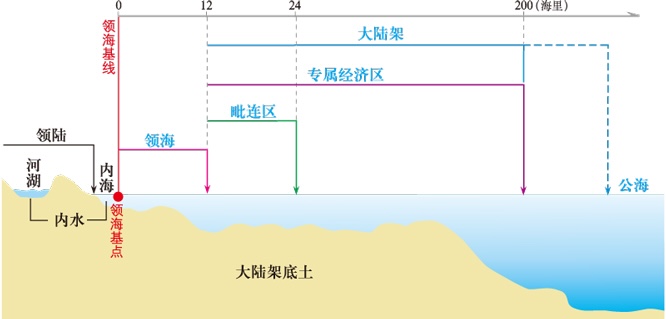 规定大陆架宽度不超过350海里
[Speaker Notes: 长江是我国第一大河、世界第三大河。]
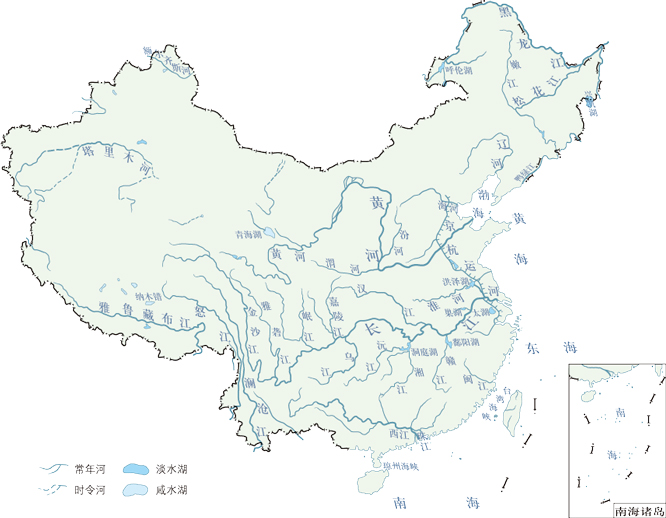